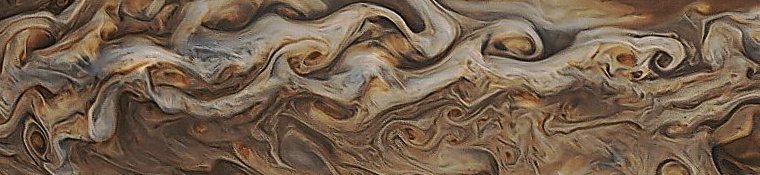 Réunion GDR 
«Phénoménologie de la 
turbulence»
Tests d’irréversibilité en turbulence (d’après Yves Pomeau)
W. Mouhali (ECE Paris), T. Lehner (Luth, Meudon) 
en collaboration avec L. Nottale (Luth), Y. Pomeau et M. Le Berre
Contexte : Lien entre Irréversibilité en temps de données turbulentes et interprétation de la cascade Test proposé par Yves  Pomeau  Symétrie des fluctuations dans le renversement du temps (J Phys B, 1982)
Plan

1. Principe réversibilité/irréversibilité 
Définition de la fonction test de t-symétrie 
Applications à des systèmes physiques

2. Tests sur différents datas de turbulence 
Essai sur une fonction aléatoire 
Test sur des  données de 3 expériences différentes de turbulence
Résultats et Interprétation

Conclusions et perspectives
Vers une possible détection des éventuelles cascades dans les données turbulentes
Réversibilité /Irréversibilité vs.t-symétrie/t-dissymétrie
Sensibilité d’une série temporelle x(t), de moyenne <x(t)> au renversement dans le 
temps :
suivant que l’on lit les données avec t croissant de gauche à droite ou avec 
t décroissant de droite à gauche.
Soit ψ(x) la fonction de corrélation des fluctuations de x(t) : 


< > moyenne (glissante) sur t
les fluctuations de x(t) supposées stationnaires en moyenne  : 
 Réversibilité dans le temps  = t-symétrie
En se limitant a l’examen de ψ(x) on perd donc une partie de l’information  contenue 
dans le signal x, qui peut être symétrique ou non en moyenne dans  le renversement 
du temps.
Idée :  introduction d’une « fonction impaire test de t-symétrie »:
si x(t) est t-symétrique ψ’ = 0 : 
Interprétation : aucune fonction de corrélation ne permet de distinguer le sens de la 
flèche du temps lors de l’enregistrement des données.

Variété infinie de choix possibles : ici avec une fonction de “corrélation” comme  
produit de 3 fonctions x(t) prises  en  3 points  différents:

Exemple : si x est symétrique autour de 0 on peut utiliser :
Application à des cas physiques
Equation de Langevin linéaire : avec f (t) bruit blanc  gaussien delta corrélé 







ψ’’=0 : x(t) est t-symétrique. Cette symétrie est assez naturelle. En effet 1’équation de 
Langevin décrit les fluctuations de  vitesse d’une grosse particule en équilibre avec un 
thermostat de petites particules. 

Ces  fluctuations doivent être réversibles, ayant leur origine dans la dynamique
hamiltonienne du système qui est fondamentalement réversible.

Autres cas : processus de Markov etc…
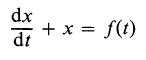 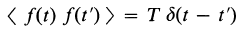 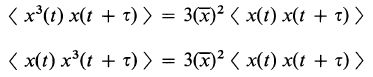 Applications à la turbulence

E(k)dk : 1’énergie contenue dans la bande de nombre d’onde [k, k + dk]

Energie est transferée (termes non linéaires) de façon irréversible vers les nombres d’ondes plus grands (au
moins pour la turbulence 3D). 

Soit E(k, to) dk 1’energie présente dans la bande [k, k + dk] a l’instant to, le transfert (irréversible) d’energie vers la bande spectrale [ki, ki + dk] pourrait etre caractérisé par la fonction «test de t-symetrie »
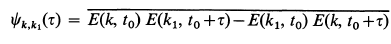 L’idée de cascade vers les grands nombres d’onde correspondra au fait que ψk,k1  est positive pour τ>0 et à une échelle de temps caractéristique de plus en plus grande quand k1 devient de plus en plus grand à k fixe.
 Autrement dit, une fluctuation d’énergie dans la région (k) mettrait un certain temps a passer
dans la région k1 = k + Δk puis de la région k + Δ k a la région k + 2Δk, etc.
Test de Y’(t) sur une fonction aléatoire (Gaussian Random noise)
Interprétation : ψ’(t) oscille de manière symétrique donc ce n’est pas un test d’irréversibilité
Tests sur des datas turbulents 1
- Mesures lagrangiennes de trajectoires de vitesse vL(t) 
(thèse de Nicolas Mordant (Lyon, 2001))

- Mesures par LDV dans un double Von Karman
tech=0.154 ms  , tK= 0.12 ms  , TL=14.7 ms (96 tech) (à Reλ variable ici =1000-1100)

- flot de Von Karman (cisaillé, pas vraiment THI)  graduation en nbre de tech
Mesures lagrangiennes de trajectoires de vitesse vL(t )Segment de trajectoire de man 220501,seg 536c, durée 1682 tech
Mesures par LDV dans un double Von Karman Segment de trajectoire de man 220501,seg 1318c, durée 1497 tech
τ
Interprétations
fortes fluctuations d’un segment à l’autre, mais ψ’(t) bien dissymétrique sur  un temps

irréversibilité du cas turbulent
Ici “bien corrélé” sur t =TL/2 environ 
Résultats pour l’allure de la courbe  assez indépendante  du Rel (test  avec datas à différents Reλ) 
Rien sur l’accélération a=dv/dt car décorrélée  au bout  de 3 Tη
Tests vL(t) à 3 Reλ différents
Tests sur des datas turbulents  2
mesures eulériennes de vitesse vE(t) 
Yves Gagne et.al (Modane , 1995)

Mesures par  fil chaud dans une veine de retour  de la soufflerie de Modane (plutot décollement de couche limite, pas vraiment THI)

tech= 0.0125ms (80 khz) , Tη=0.25 tech ,  (Reλ=280, cas turbulence de grille)
Modane test sur 60 000 1ers pts à différentes échelles de temps
Modane test sur 60 000 1ers pts à différentes échelles de temps
Modane test sur 60 000 1ers pts à différentes échelles de temps
Interprétations : mêmes conclusions que en 1) 
fonction ψ’(t) significative sur t>>tK
à continuer sur d’autres cas
fonction fit (tsin(sqrt(t/t0))
Tests sur des datas turbulents  3
mesures mixtes “(L-E)”  de vorticité ω(q,t) Christophe Baudet , Grec ( 2001) en jet d’Helium à basse température mais T>Tc
Mesures par diffusion acoustique  Jet (pas vraiment THI) 

Reλ=1750-6100
Dessin de la manip
Grec test sur 1ers pts à différentes échelles de temps
Grec test sur 1ers pts à différentes échelles de temps
Conclusion générale
Tests d’irréversibilité positifs en turbulence développée 


étape suivante : test de cascades comme source d’irréversibilité 

en présence de cascade à une échelle donnée, irréversibilité  si on a là un 
flux dirigé dans un sens (en moyenne).